Vysoká škola technická a ekonomická v Českých BudějovicíchÚstav technicko-technologickýObhajoba diplomové práceTéma: Optimalizace skladového hospodářství ve výrobním podniku KOH-I-NOOR Mladá Vožice a.s.
Autor:   Bc. Ondřej Kubále
		         Vedoucí práce:   Ing. Jiří Čejka, Ph.D.
		       Oponent práce:   Ing. Vladimír Faltus, Ph.D. 

 		                      České Budějovice, 2016
Obsah
Cíl práce
Skladové hospodářství a jeho optimalizace
Společnost KOH-I-NOOR Mladá Vožice a.s.
Návrhy na optimalizaci skladového hospodářství
Implementace automatické identifikace
Kalkulace automatické identifikace
Posouzení pomocí vícekriteriálního hodnocení variant
Závěr
Otázky vedoucího diplomové práce
Otázky oponenta diplomové práce
Cíl práce
Cílem práce je optimalizace skladového hospodářství ve výrobním podniku KOH-I-NOOR Mladá Vožice a.s. V práci bude navržen automatizovaný model toku materiálu ve společnosti s podporou vícekriteriálního rozhodování.
Skladové hospodářství a jeho optimalizace
Komplexní problematika
Široká oblast podnikových procesů
správa skladů, 
řízení zásob,
pohyb materiálu ve výrobě,
použití vhodných logistických technologií, 
přenos informací mezi jednotlivými odděleními, 
distribuce produktů.
Významnost skladového hospodářství 
Konkurenční výhoda
Společnost KOH-I-NOOR Mladá Vožice a.s.
r. 1994
200 zaměstnanců
Výrobky z plastických hmot
aerosolové ventily a rozprašovače, 
aplikátory, 
krycí víčka, 
mechanické rozprašovače.
Evropské, Asijské a Africké státy, USA a Brazílie
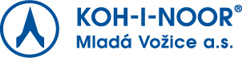 Společnost KOH-I-NOOR Mladá Vožice a.s.
Aerosolové ventily
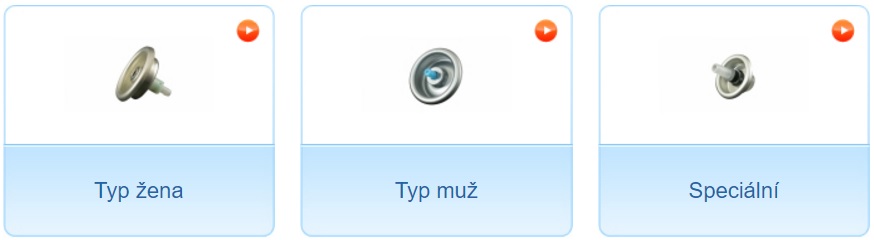 Rozprašovače
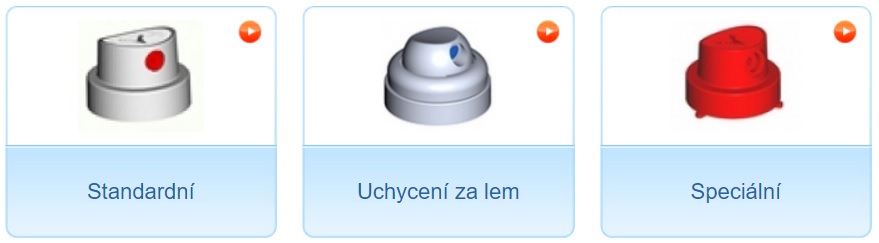 Aplikátory
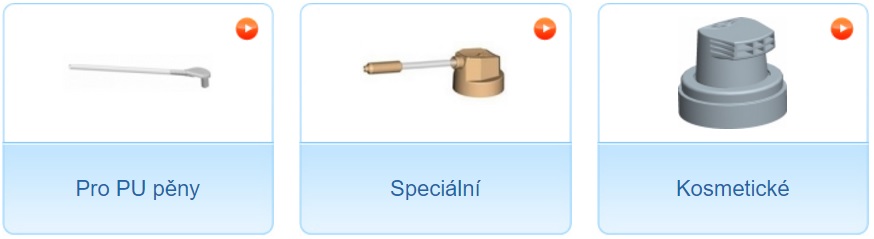 Návrhy na optimalizaci skladového hospodářství
Vybudování nových regálů v meziskladech a ve skladu hotových výrobků.
Rozšíření centrálního rozvodu pro dopravu granulátu.
Eliminaci papírové formy.
Zavedení automatické identifikace.
Implementace automatické identifikace
Systém čárových kódů X technologie RFID
Široký rozsah řešení
dodávky vstupních materiálů,
eliminace chybovosti při zadávání do IS,
eliminace papírové podoby,
tok materiálu výrobou,
přehlednost ve skladech a meziskladech.
IS Helios Orange
Implementace automatické identifikace
Očekávané přínosy:
přehlednější systém,
časová úspora,
eliminace papírové formy a chybovosti,
zefektivnění odvolání vstupního materiálu do výroby.
Požadovaná zařízení:
8 čtecích terminálů, 
3 tiskárny, 
bezdrátová průmyslová síť – 1500 m2.
Kalkulace nákladů:
KODYS, spol. s r.o.,
systémy automatické identifikace.
Kalkulace automatické identifikace
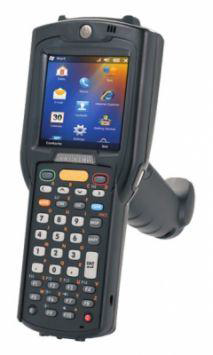 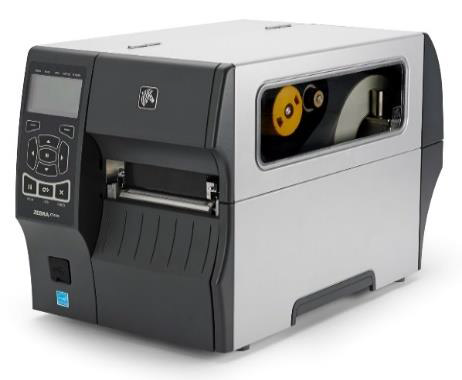 Kalkulace automatické identifikace
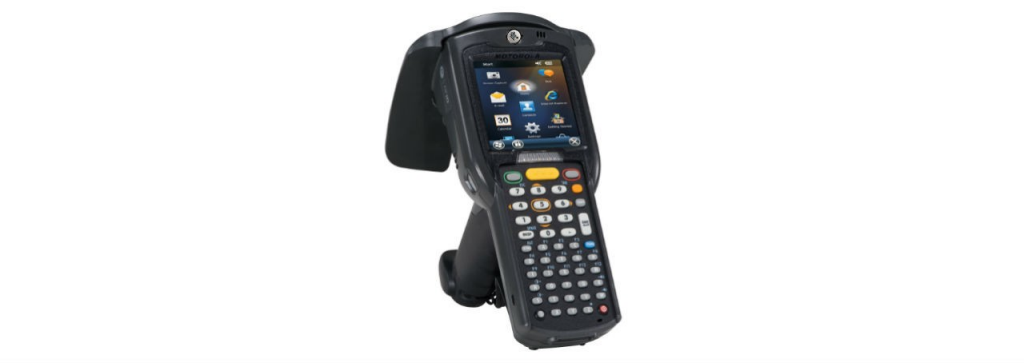 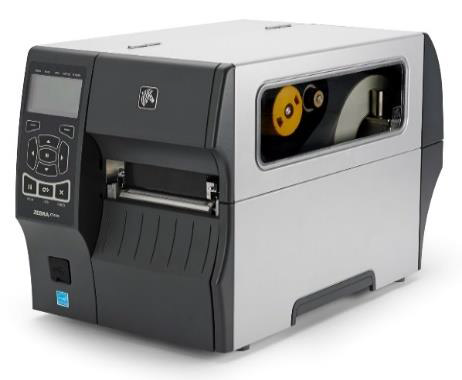 Posouzení pomocí vícekriteriálního hodnocení variant
Posouzení pomocí vícekriteriálního hodnocení variant
Metoda váženého součtu (WSA)
Varianta č. 1 (Čárové kódy): 0,8	
Varianta č. 2 (RFID): 0,2	
Metoda TOPSIS
Varianta č. 1 (Čárové kódy): 0,828
Varianta č. 2 (RFID): 0,171
Varianta č. 1 (Čárové kódy)
Závěr
Systém čárových kódů
Přehlednější systém
Časová úspora
Eliminace papírové formy 
Eliminace chybovosti
Zefektivnění toku materiálu
Otázky vedoucího diplomové práce
Je možné uvedený způsob hodnocení prostřednictvím metod vícekriteriální analýzy využit i v jiných provozech?
Otázky oponenta diplomové práce
Jakým typem podniku je KOH-I-NOOR Mladá Vožice a jaké množství zásob jednotlivých druhů je podle Vás optimální pro podniky podobné velikosti? 
V práci píšete, že analýza současného stavu poukázala na zavedení automatické identifikace jako na nejvýhodnější variantu z dostupných návrhů na řešení (uvedených v úvodu kap. 4). Mohl byste to nějak doložit? 
V práci jste kalkuloval náklady pro zavádění automatické identifikace. Uvažoval jste též o nákladech u ostatních tří návrhů na optimalizaci skladového hospodářství uvedených v úvodu kap. 4? Pokud ne, proč? 
Jste zaměstnancem posuzované firmy, nebo k ní máte nějaký vztah? V části ”popis procesu výroby” totiž uvádíte, že proces začíná objednávkou Vašeho zákazníka, a také např. grafické znázornění areálu společnosti jste dle dostupných informací vytvářel sám bez podkladů.
Děkuji Vám za pozornost!